„Ehemalige  berichten“ Evaluation der  ZWEIJÄHRIGEN PROBEphase
Aline Kolloge, Cäcilienschule Oldenburg
Berufsorientierungskonzept der Cäci im Überblick
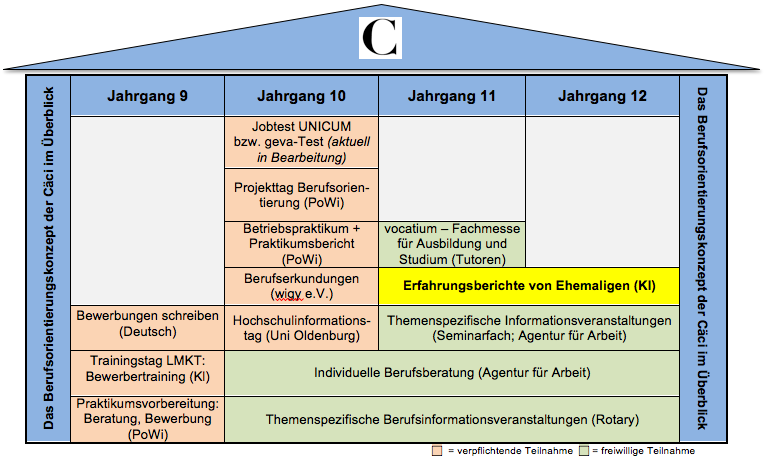 Idee/Konzeption des Projektes „Ehemalige berichten“
Ehemalige Cäci-Schüler berichten „aus erster Hand“ von ihren vielfältigen Erfahrungen nach dem Abitur
Oberstufenschüler haben so die Möglichkeit, Fragen zu stellen, Tipps für den eigenen Berufsorientierungsprozess zu erhalten etc.
„Cäci-Generationen“ kommen miteinander ins Gespräch; Verbindung zur Cäci bleibt über das Abitur hinaus bestehen
Organisatorisches
Zeit: Donnerstag vor den Weihnachtsferien
	14:00 bis 16:00 Uhr 
Teilnehmer: alle Schüler der Jahrgänge 11 und 12 
	sowie freiwillige Cäci-Ehemalige
Für Schüler verpflichtender Besuch von zwei angebotenen Veranstaltungen (je ca. 45-50 Minuten), zu denen sich sich vorab angemeldet haben (Organisation über ausgehängte Listen)
Bisher angebotene Themen/Schwerpunkte
Studium I: 
 
 Lehramt an Grundschulen (Deutsch, Sachunterricht) 
 Lehramt an Gymnasien (Deutsch, Englisch, Politik-Wirtschaft, Geschichte, Musik, ev. Theologie, Sport)
 Medizin, auch: Warten auf einen Medizinstudienplatz (Überbrückungen), Studieren in Österreich
 Mathematik (u.a. insbesondere für Schülerinnen) 
 Kulturwissenschaften 
 Germanistik
 Wirtschaftskommunikation
 Betriebswirtschaftslehre, Verwaltungsbetriebswirtschaft
 Psychologie
 Philosophie
 Geschichte 
 Theologie
 Jura
Bisher angebotene Themen/Schwerpunkte
Studium II:
 Geowissenschaften/Ozeanographie
 Erneuerbare Energien 
 Kulturwissenschaften / Digitale Medien 
 Wirtschaftskommunikation   
 Wirtschaftsingenieurwesen / Bauingenieurwesen 
 Gerontologie/ Soziale Arbeit
 duales Studium Fachrichtung B.A. Industrie
 Studieren in Oldenburg / Braunschweig / Osnabrück / Hannover / Bremen (Universität Bremen, Jacobs University)
 Studieren bei der Bundeswehr     
 Studieren in den Niederlanden
 Studienfinanzierung (BAföG)               
 Studienabbruch / Studienwechsel
Bisher angebotene Themen/Schwerpunkte
Ausbildung: 
  Mediengestalter Bild und Ton
 Nutzfahrzeugmechatroniker
 Steurfachangestellter 


Sonstiges:
 Praktikum (Marketingagentur)
 FSJ Kultur
 FSJ Sport 
 Freiwilligendienste und Austauschprogramme ins Europäische Ausland (EFD, Erasmus, Praktika, Sprachkurse… )
 Stipendien: Studienstiftung des Deutschen Volkes
 Auslandsaufenthalte in Afrika (Tansania) / Kanada 
 Au Pair (London, USA)
Bisherige Erfahrungen und Ergebnisse
Nahezu alle Schüler fanden die Berichte der Ehemaligen (sehr) interessant (Q1: 95%, Q2: 100%). 
  
	Eine eindeutige Mehrheit aller Teilnehmer sieht das Projekt als (sehr) sinnvolle Ergänzung im Berufsorientierungskonzept der Cäci (Q1: 78%, Q2: 78%, Ehemalige 100%). 

	Positives Feedback von Schülern und Ehemaligen (E-Mail-Kontakte auch über den Projektnachmittag hinaus; erfolgreich umgesetzte Tipps etc.)
  
	Das Projekt verankert sich zunehmend im Bewusstsein von Schülern und Ehemaligen (bereits Anfragen für das nächste Jahr etc.).
Fazit
Antrag: 
Der Schulvorstand möge in seiner nächsten Sitzung 
beschließen, das Ehemaligen-Projekt nach einer 
zweijährigen Probephase als dauerhaften Bestandteil 
in das Berufsorientierungskonzept der Cäci aufzunehmen.